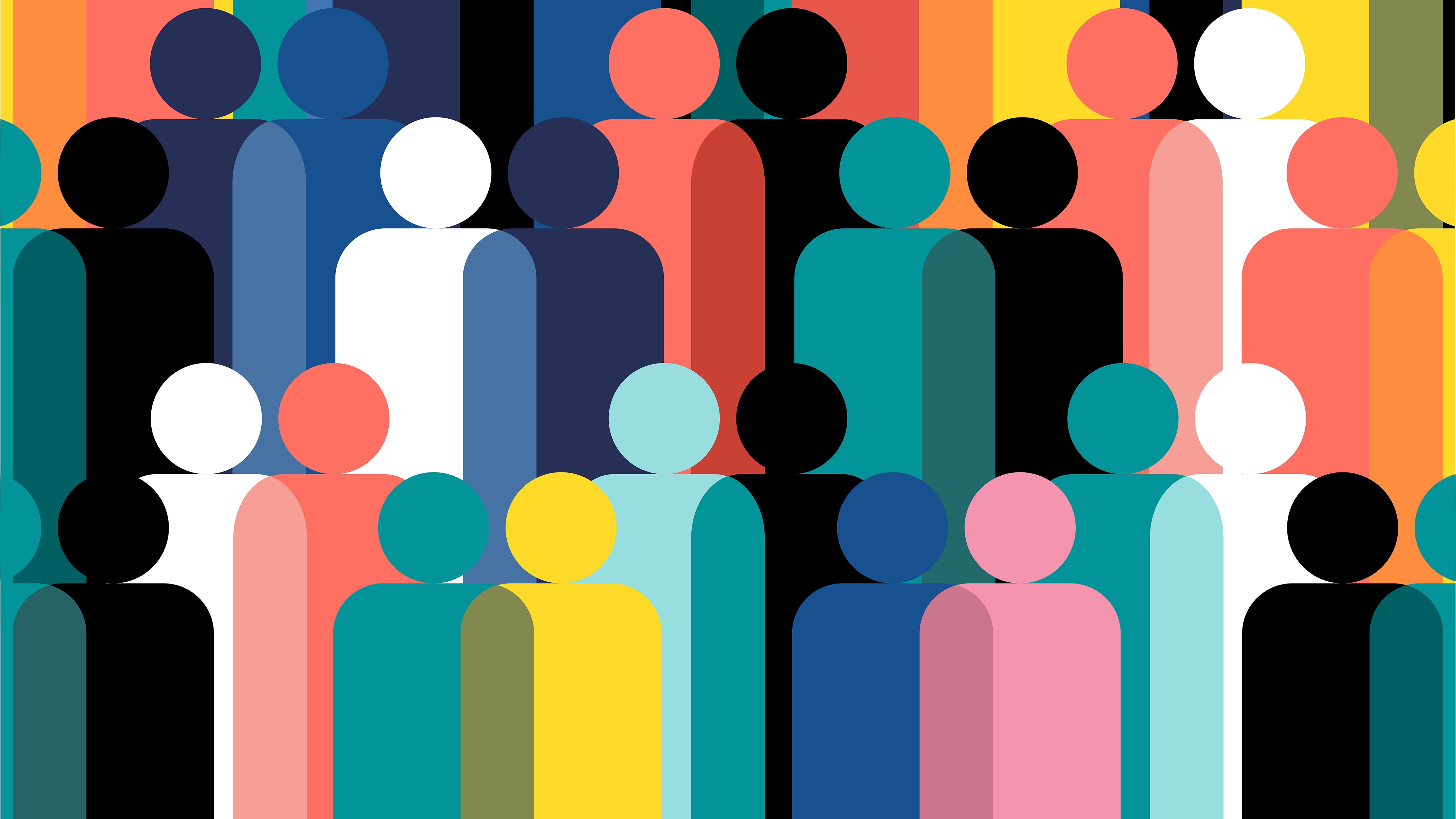 PowerPoint Event Management Proposal Template
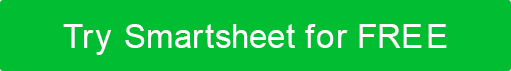 Your logo here
Submission Date: MM/DD/YY
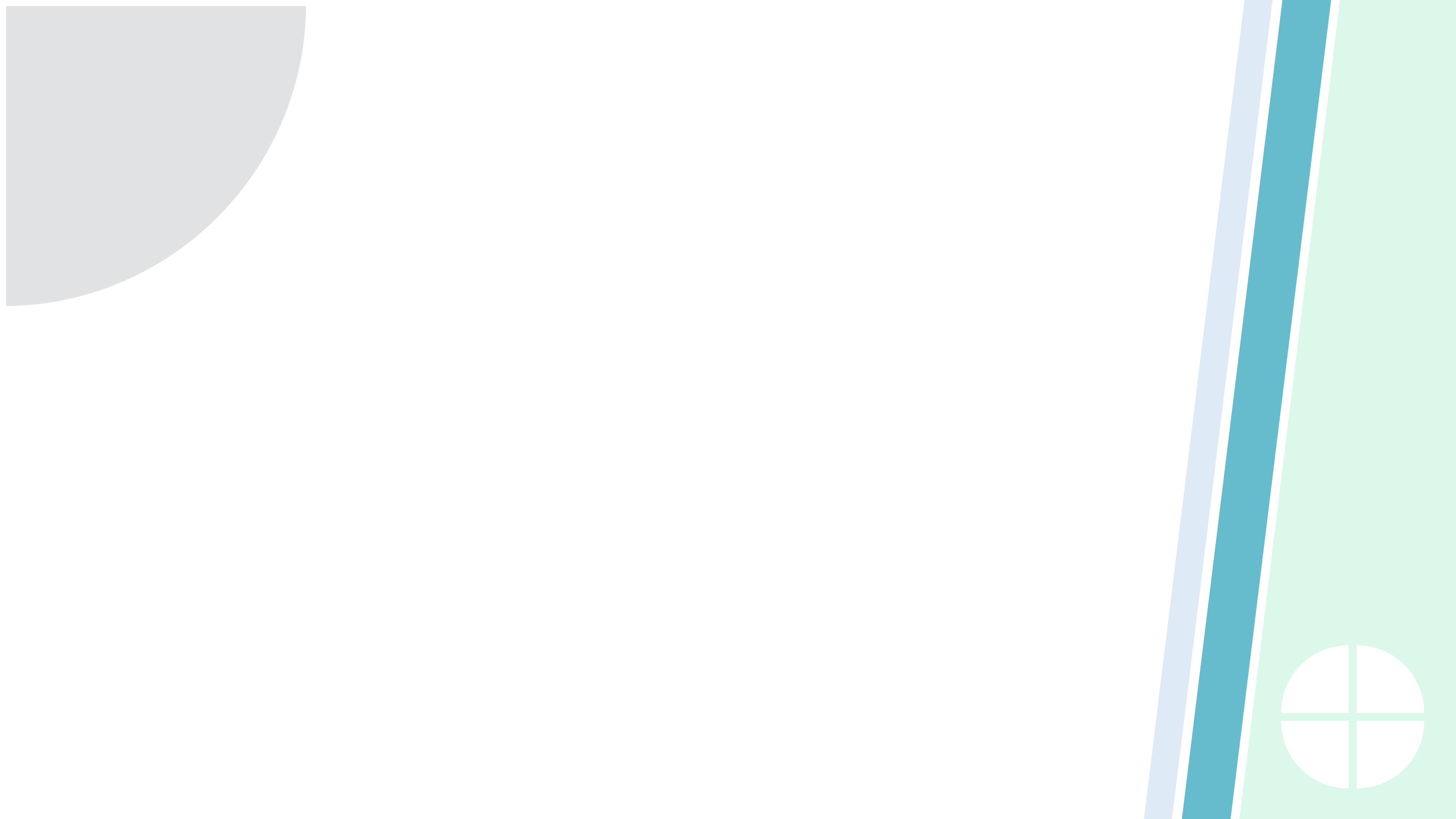 CONTENTS
1
6
BUDGET ESTIMATION
COMPANY INTRODUCTION
7
MARKETING AND PROMOTION PLAN
2
PREVIOUS SUCCESSES
8
TIMELINE AND MILESTONES
3
PROPOSAL OVERVIEW
9
4
EVENT STRATEGY AND EXECUTION
TESTIMONIALS AND CLIENT FEEDBACK
10
5
CALL TO ACTION
VENUE OPTIONS
1. COMPANY INTRODUCTION
Brief introduction, including expertise and values.
SERVICES OFFERED
Description of service
Description of service
Description of service
Your logo here
2. PREVIOUS SUCCESSES
Overview of past successful events with metrics of success.
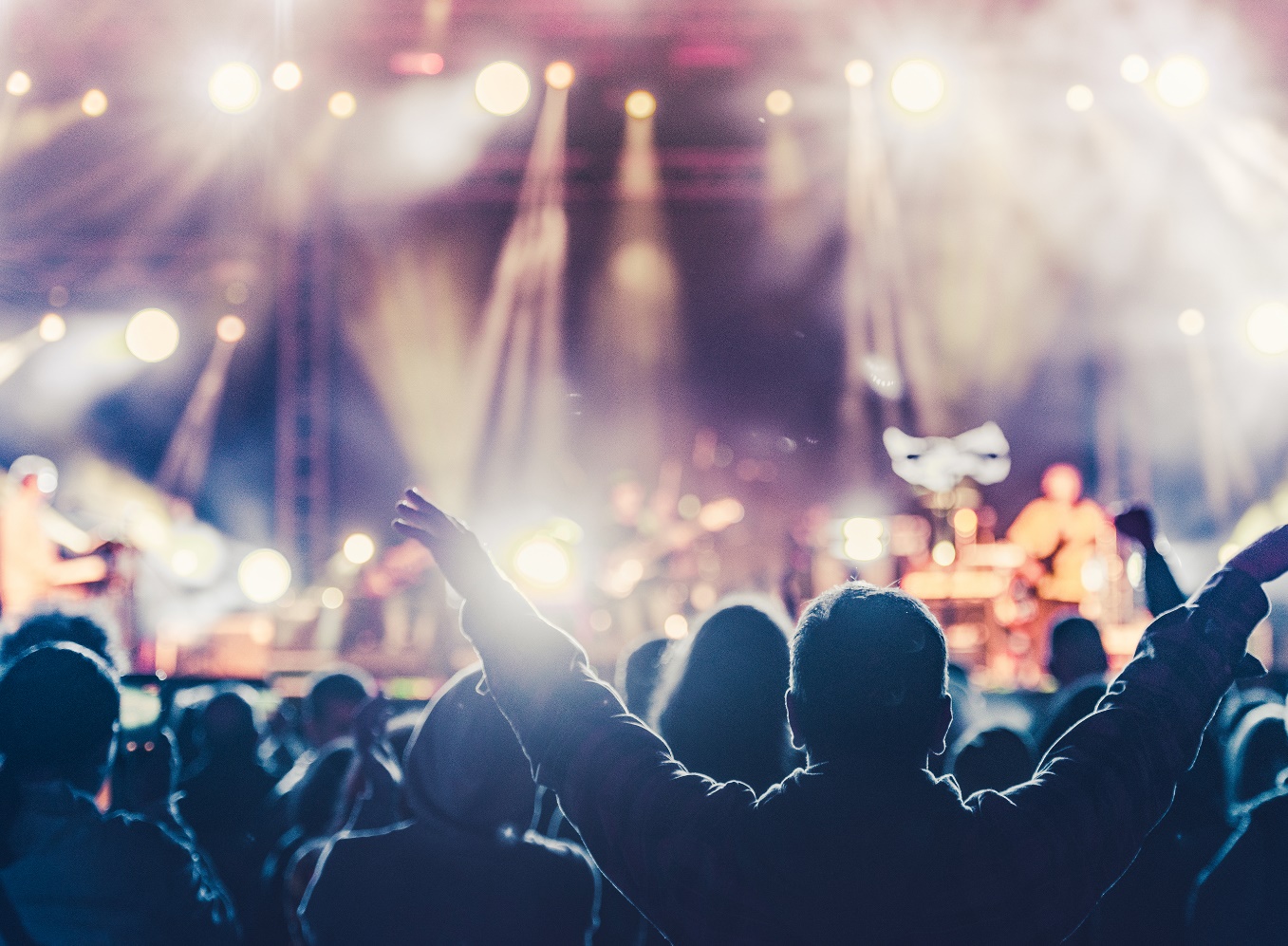 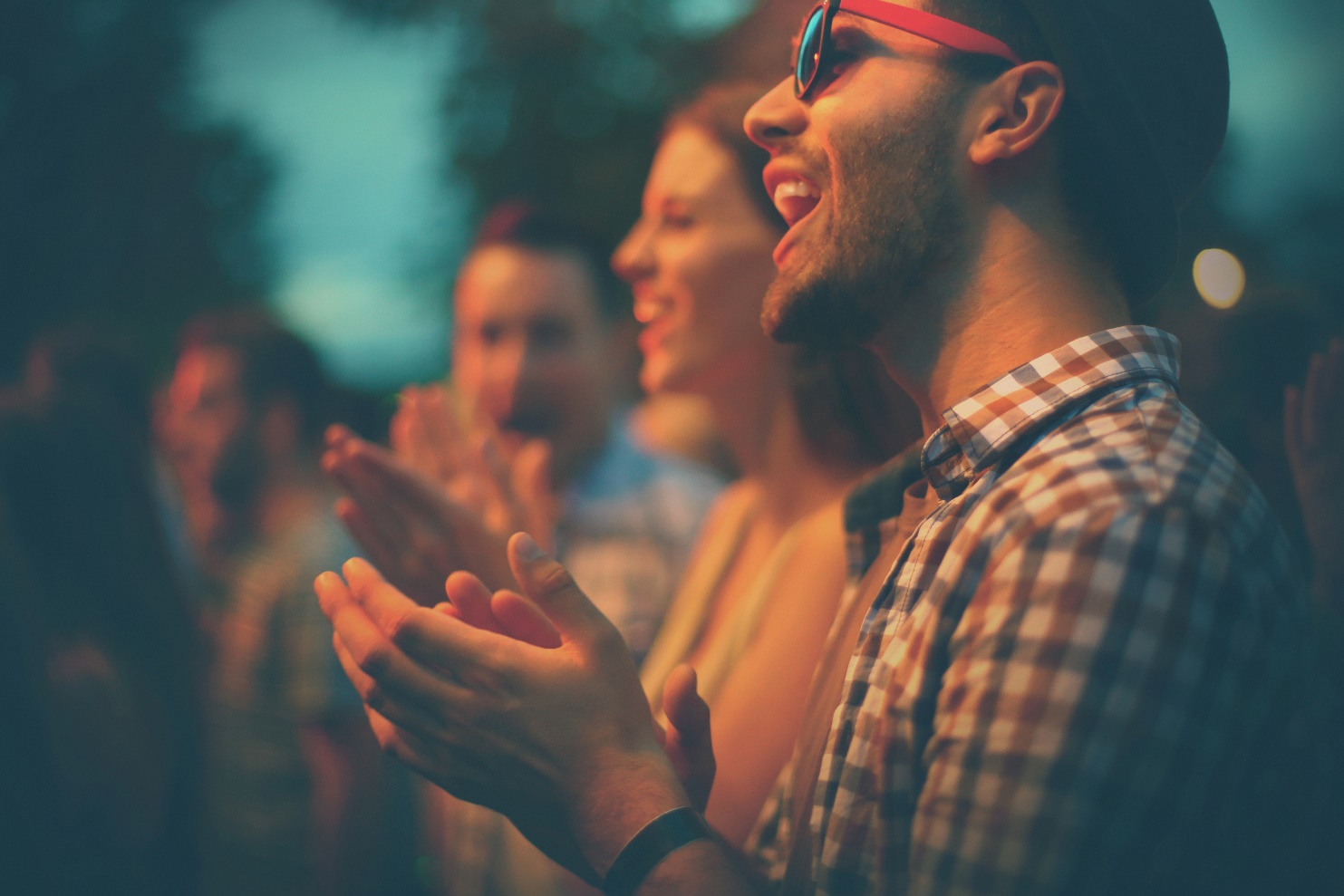 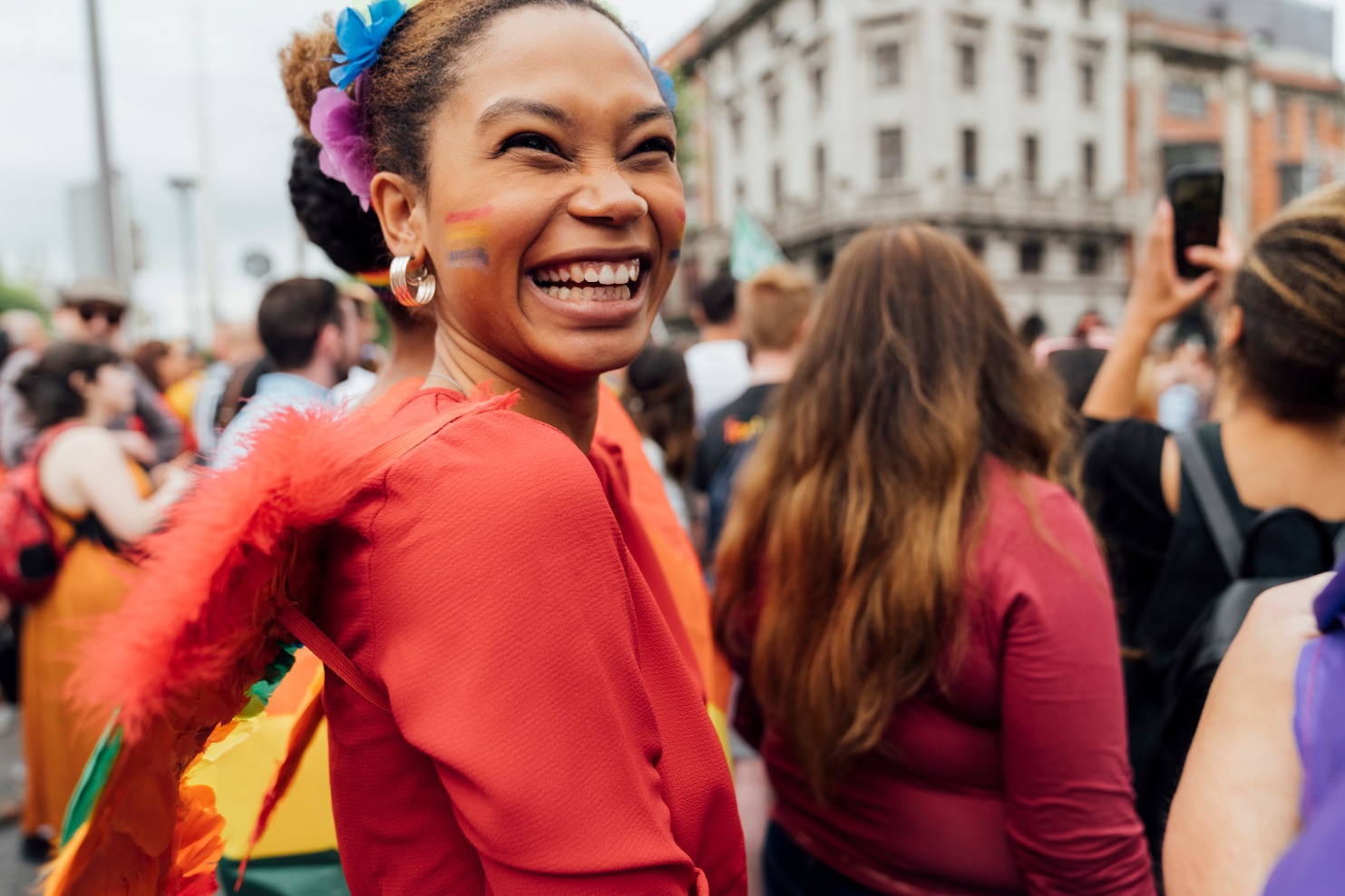 Replace with images and photos related to your past event experience.
00
0%
$0.00
00
STATISTIC
TITLE
STATISTIC
TITLE
STATISTIC
TITLE
STATISTIC
TITLE
3. PROPOSAL OVERVIEW
Event Goals
Event Objectives
Description…
Description…
Summary of the proposal, including event vision and goals.
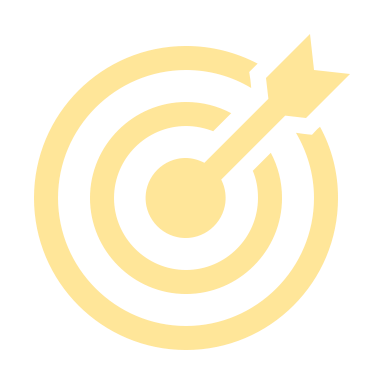 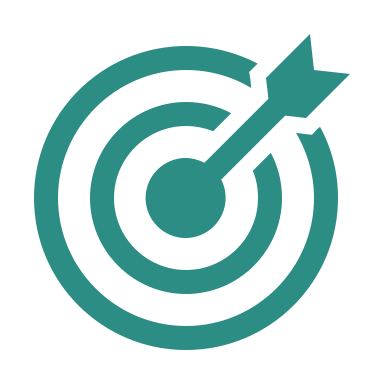 4. EVENT STRATEGY AND EXECUTION
Event Objectives
STAGE 2Title
Description.
STAGE 1Title
Description.
STAGE 3Title
Description.
A concise description of the event plan, covering the theme, audience engagement, and logistics.
STAGE 5Title
Description.
STAGE 4Title
Description.
STAGE 6Title
Description.
Build a flow chart that aligns with the hierarchy of your event structure, illustrating the event’s flow.
5. VENUE OPTIONS
Information about potential event venues, including pros and cons for each
6. BUDGET ESTIMATION
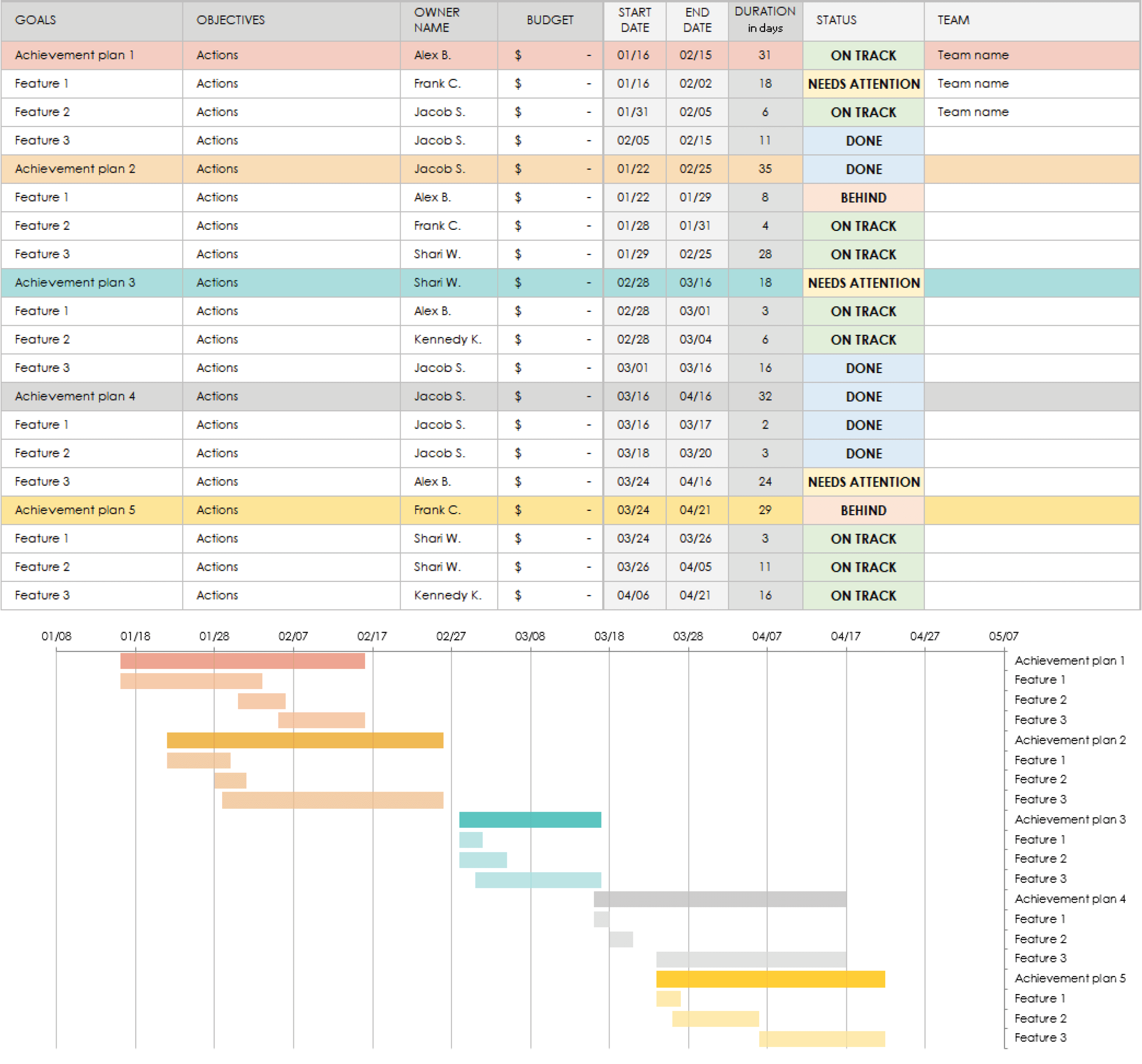 Build your itemized event budget spreadsheet in Excel, with tables, charts, etc. Then, embed the file here and/or include a static image of the Excel spreadsheet. Include flexible options based on the scale of the event.
7. MARKETING AND PROMOTION PLAN
Strategies for event promotion…
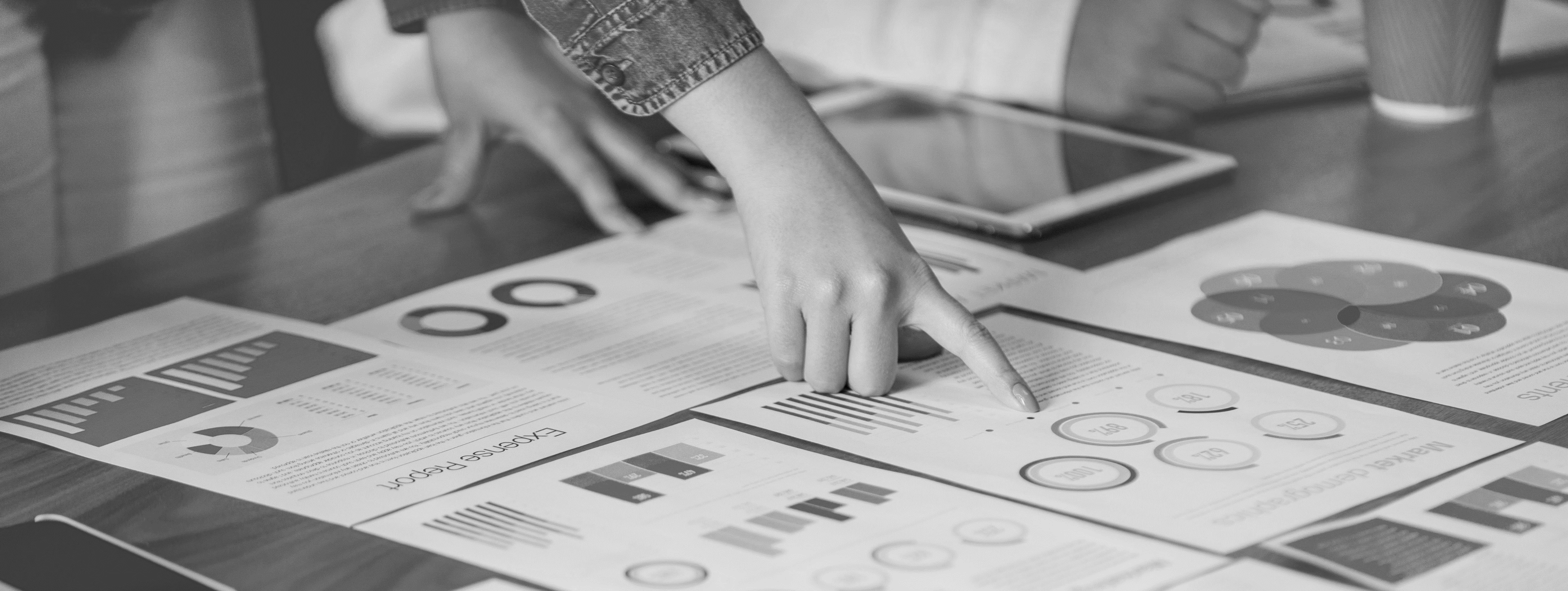 Replace with images or videos of promotional materials directly related to your marketing plan.
8. TIMELINE AND MILESTONES
TODAY
Due 00/00
Due 00/00
Milestone 1
Needs Review
Milestone 1 – 00/00
Due 00/00
Due 00/00
Due 00/00
Due 00/00
Due 00/00
Task Owner 7
Task Owner 5
Task Owner 3
Task Owner 1
Task Owner 8
Task Owner 6
Task Owner 4
Task Owner 2
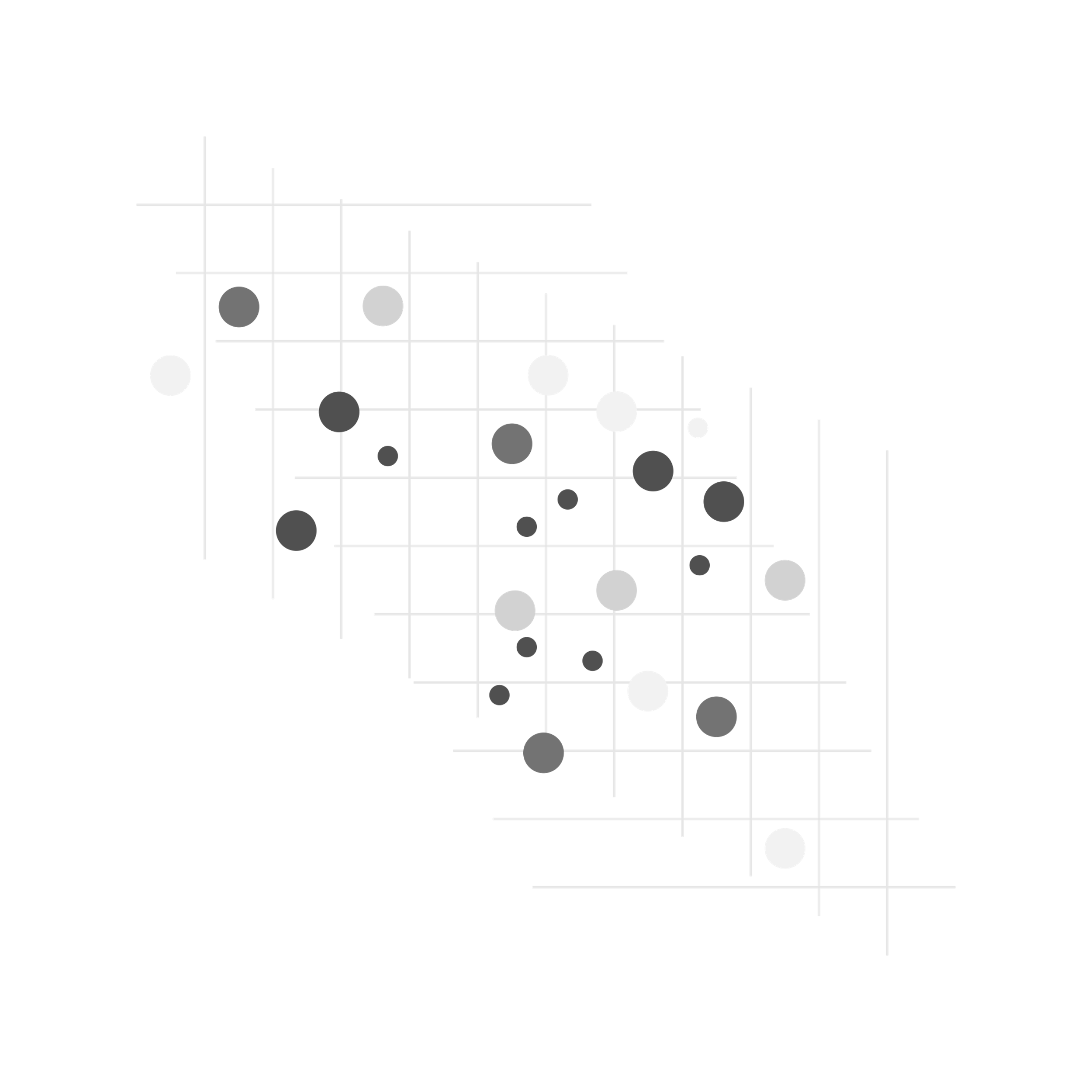 9. TESTIMONIALS AND CLIENT FEEDBACK
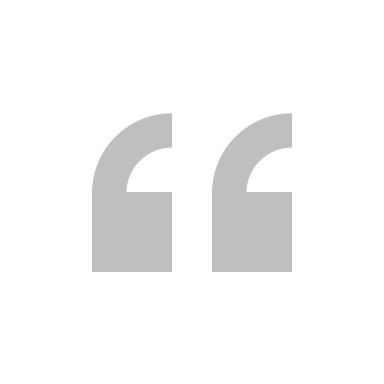 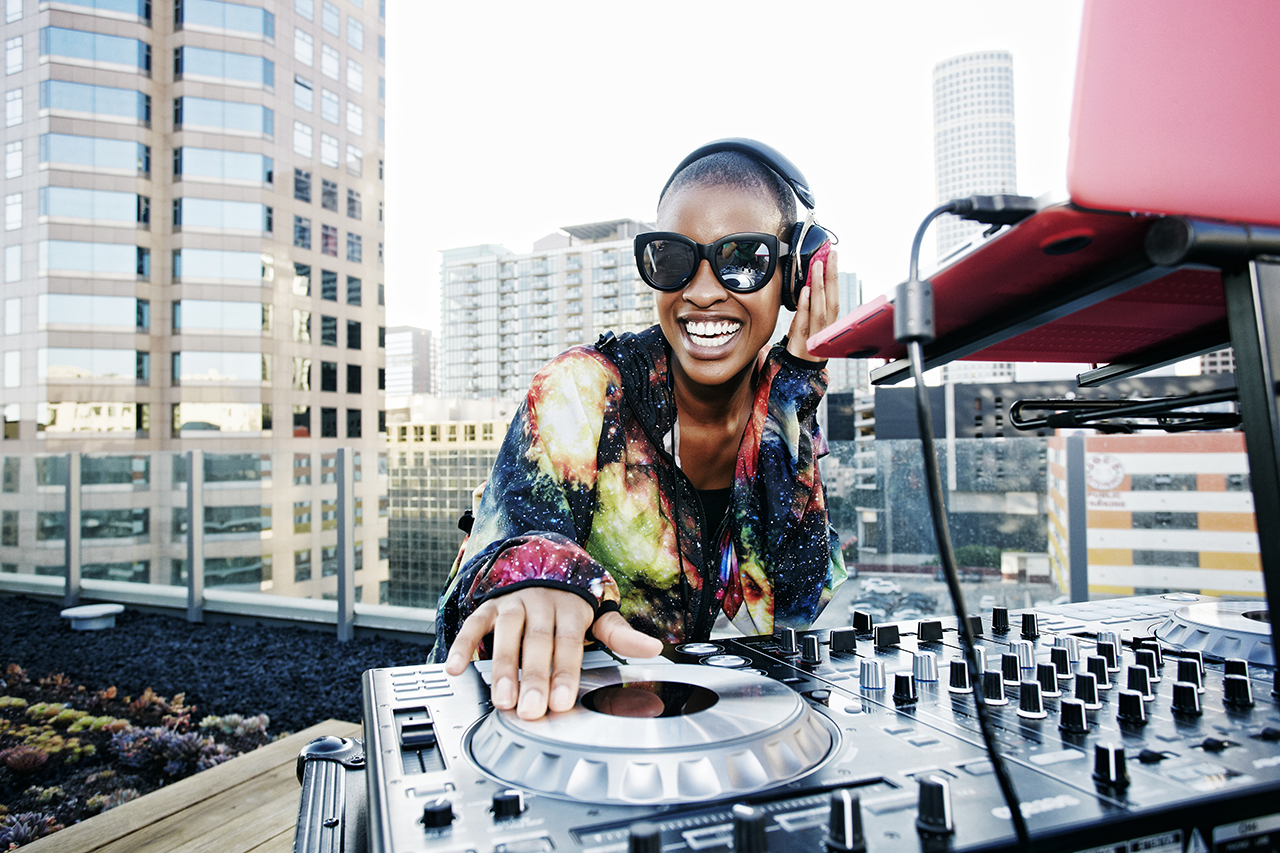 Quote from client.
- Name, [Event Name]
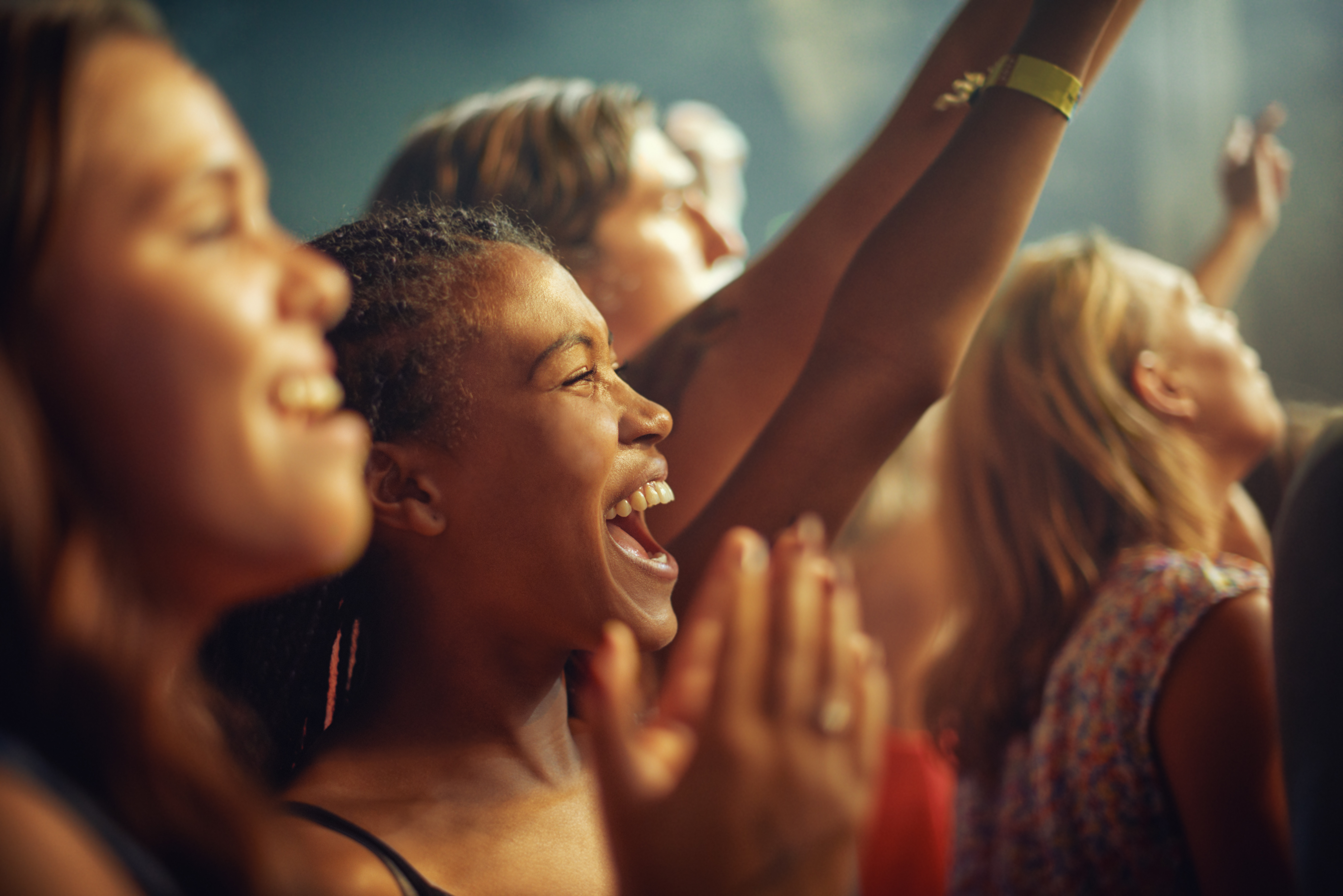 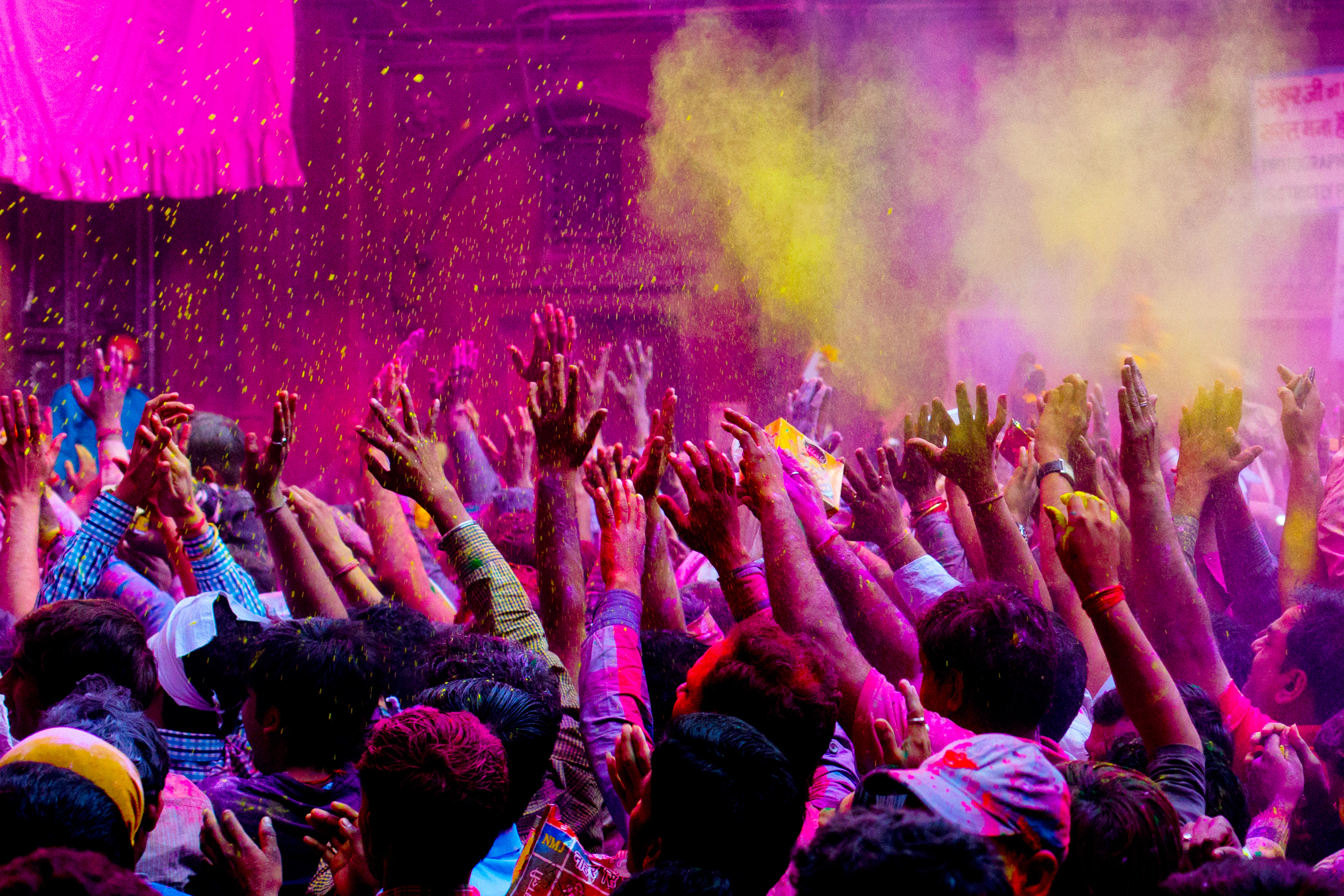 Replace with testimonials and/or images from past events and include multiple quotes.
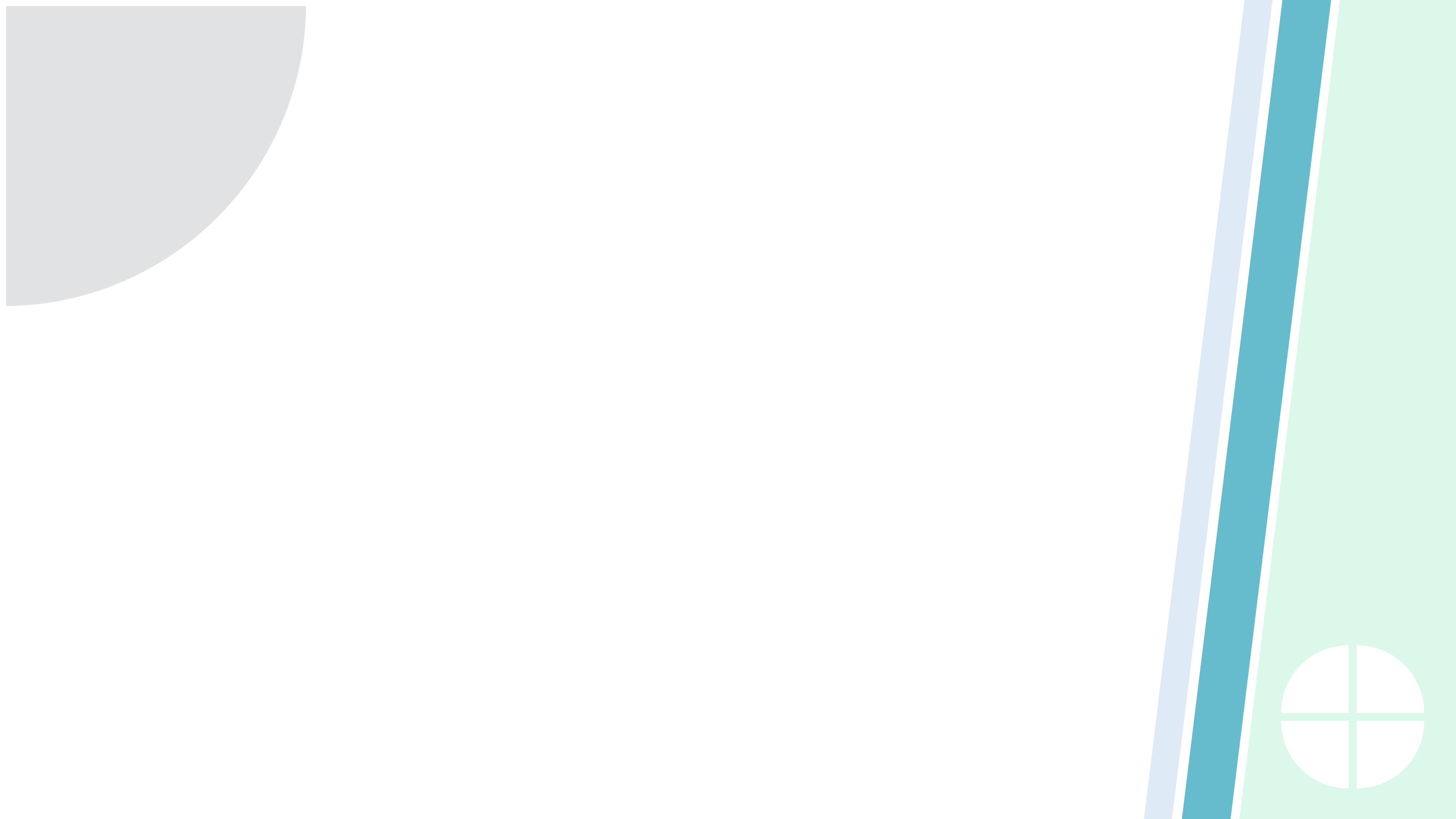 10. CALL TO ACTION
How to proceed with sponsoring or participating in this event…
Website
Social Media Information
Person of Contact: Name, Title
Phone
Email
Address
Insert QR code
Your logo here